Speciālās izglītības programmas (58.kods)* nodrošināšanaĀdažu novada bērniem*(pēc klasifikatora pirmsskolās posmā kods -01015811; pamatskolas posmā kods - 21015811)
Izglītības, kultūras, sporta un sociālās komitejas sēde, 06.12.2023.
Ziņotājs: Izglītības kvalitātes un satura speciāliste Lāsma Dene
Jautājuma aktualitāte
- Saņemti vairāki vecāku iesniegumi ar lūgumu nodrošināt speciālās izglītības programmas (58.kods) pieejamību Ādažu novadā;

- 2023./2024.m.g. speciālās izglītības programma (58.kods) Ādažu novadā netiek īstenota. Pašvaldība sniedz atbalstu vecākiem, nodrošinot transportu vai izmaksājot kompensāciju par to;

- Likuma normas nosaka, ka katras pašvaldības pienākums ir nodrošināt bērniem, kuru dzīvesvieta deklarēta pašvaldības administratīvajā teritorijā, iespēju iegūt pirmsskolas izglītību un pamatizglītību bērna dzīvesvietai tuvākajā pašvaldības izglītības iestādē;

- Jautājums izskatīts Izglītības, kultūras, sporta un sociālās komitejas 04.10.2023. sēdē un virzīts atkārtoti uz šo sēdi ar uzdevumu sagatavot detalizētu izpēti izglītības programmas (58.kods) licencēšanai novadā, sadarbībā ar Ādažu vidusskolu, Carnikavas pamatskolu un Brīvo Austras skolu (apkopot informāciju par bērniem, pedagogiem, telpām).
Speciālās izglītības programmas bērnu skaits
Ādažu novada bērni, kuriem noteikta speciālās izglītības programmas apguve (pirmsskolas un pamatizglītības posmā)
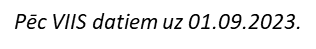 Ādažu novada izglītības iestādes, kurās tiek īstenotas speciālās izglītības programmas
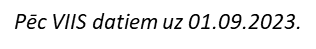 Speciālās izglītības programma (58.kods)
Speciālās izglītības programmas (58.kods) bērni, kuri saņem transporta atbalstu
Speciālās izglītības programmas (58.kods) bērnu deklarētās dzīves vietas
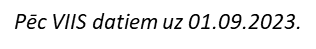 Pašvaldības izglītības iestāžu iespējas
(pamatizglītības posmā)
Izglītības iestāžu telpu nodrošinājums*
*Pēc direktoru aptaujas rezultātiem 20.10.2023.
Personāla piesaiste*
*Pēc direktoru aptaujas rezultātiem 20.10.2023.
Izaicinājumi (programmas licences saņemšanai)*
*Pēc direktoru aptaujas rezultātiem uz 20.10.2023.
Atbalsta pasākumi izglītojamiem ar garīgās attīstības traucējumiem ( pēc MK Nr. 556)
Iekļaujošās izglītības loma pašvaldības plānošanas dokumentos
Ko paredz pašvaldības plānošanas dokumenti?
Ādažu novada izglītības ekosistēmas attīstības stratēģija 2023.-2027.gadam 
Ādažu novada izglītības vīzija
Visiem Ādažu novada iedzīvotājiem ir pieejama kvalitatīva izglītība, kas ir iekļaujoša un ilgtspējīga visām vecuma grupām.
Rīcības plānā (RV – 6  “Iekļaujoša un pieejama izglītība novadā”) teikts:
Visās izglītības iestādēs licencēta programma izglītojamiem ar valodas traucējumiem (55.kods), ar jauktiem attīstības traucējumiem (56.kods) un ar garīgās attīstības traucējumiem (58.kods).


Ādažu novada Attīstības programmas 2021.-2027.gadam
Ādažu novada plānošanas dokumentos virzieni, kuros ir ietverti uzdevumi, izglītības jomas attīstībai:
Ā8.1.2.2. ; C8.1.2.3.  Iekļaujošas pirmsskolas izglītības pieejamības nodrošināšana
U8.1.1: Attīstīt jaunas izglītības programmas un projektus;
C9.1.1.3. Apdraudējuma risku mazināšana bērnu un jauniešu fiziskai un emocionālai integrēšanai sabiedrībā 
Ā12.2.2.2. Individuālas pieejas ģimenēm, kurās ir bērns ar invaliditāti, vai cilvēks ar invaliditāti veicināšana;
U12.2.2. Sekmēt atbalstu sociāli neaizsargātajām iedzīvotāju grupām”.
Speciālās izglītības pakalpojums
(sadarbībā ar privāto izglītības iestādi)
Alternatīva speciālās izglītības programmas (58.kods) nodrošināšanai Ādažu novadā
Privātā pamatskola «Brīvā Austras skola» (Parka iela 4, Ādaži)

Iestādi apmeklē 41 izglītojamais (pirmsskolas vecuma posmā);
Licencētas divas speciālas programmas (01015611 - ar jauktiem attīstības traucējumiem un 01015311 - ar fiziskās attīstības traucējumiem);
Brīvas telpas 2.stāvā ( nepieciešams remonts, iekārtojums);
Ir iespēja atvērt jaunu programmu ( 58.kods), uzņemt 12-16 bērnus sākumskolas posmā;
Būs nepieciešams pašvaldības līdzfinansējums, lai izglītība būtu pieejama un bez maksas (līdzvērtīgi pašvaldības skolām).
Tālākie uzdevumi
(priekšlikumi)
Priekšlikumi
Atbalstīt lēmuma projektu par speciālās izglītības programmas (kods 21015811) licencēšanu pašvaldības izglītības iestādēs pamatskolas posmā un noteikt tālāk veicamos uzdevumus:

Uzdot Ādažu vidusskolas un Carnikavas pamatskolas direktoriem:
	1.1. organizēt speciālās izglītības programmas bērniem ar garīgās attīstības 	traucējumiem (kods 21015811) izstrādi un ieviešanu, t.sk., veikt materiāli tehniskās bāzes 	sagatavošanu, mācību vides ierīkošanu, personāla piesaisti un citas nepieciešamās 	darbības;
	1.2. licencēt 1.1. punktā noteikto programmu līdz 2024. gada 28. jūnijam un paziņot par 	to Centrālās pārvaldes Izglītības un jaunatnes nodaļai;
	1.3. pēc 1.2. punkta izpildes veikt grozījumus iestādes nolikumā, papildinot īstenojamo 	programmu sarakstu;
	1.4. lēmuma izpildei nepieciešamo finansējumu 519,17 euro iekļaut iestādes  2024. gada 	budžeta tāmes projektā.
2. Izglītības un jaunatnes nodaļai pēc 1.2. punkta izpildes informēt attiecīgo bērnu vecākus, kuri saņem finansiālu atbalstu no pašvaldības par speciālās programmas pieejamību Ādažu novadā.
Paldies!